2) Cuerda finita
Las condiciones de borde son:
(1)
(2)
De (2) tenemos:
De (1) tenemos:
¿Para qué frecuencias habrá resonancia en el sistema?
La resonancia ocurre cuando la parte imaginaria de la impedancia de entrada es nula
EJEMPLOS:
1) Terminación con masa acoplada
La impedancia es puramente reactiva
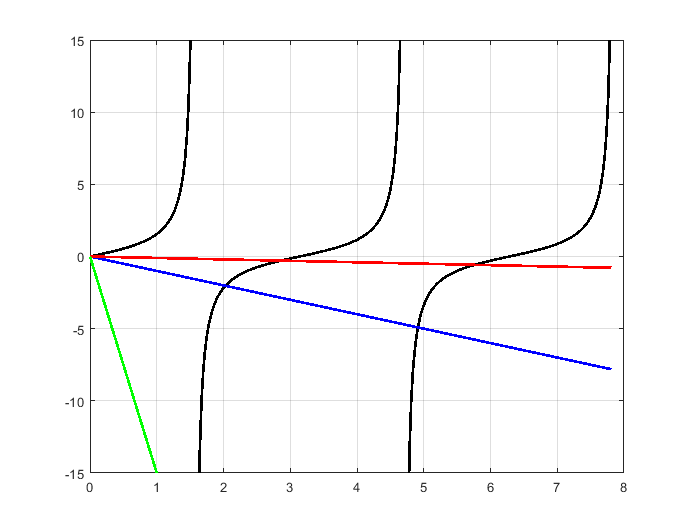 2) Terminación extremo libre
3) Terminación extremo fijo
4) Terminación en un amortiguador
Observación:
La cuerda se comporta como si fuera infinita, no hay onda reflejada desde el extremo derecho
1) Cambio de densidad
DISCONTINUIDAD DE IMPEDANCIA
Onda incidente
Condiciones de frontera:
Físicamente la primer condición implica que las cuerdas no se separan en la interface
La segunda condición implica que hay continuidad en la fuerza en la interface
la onda transmitida siempre está en fase con la onda incidente
2) Masa acoplada
DISCONTINUIDAD DE IMPEDANCIA
Onda incidente
Condiciones de frontera:
En este caso tanto la onda reflejada como la onda transmitida tienen una diferencia de fase respecto a la onda incidente